GastroenterologyDr. Angel M Rosario, MD
Have you been screened?

Colorectal Cancer (CRC) is one of the top three leading causes of cancer deaths in men and women in the United States. 

UPDATE: Leading entities in medicine including the American College of Gastroenterology (ACG), U.S. Preventative Services Task Force (USPSTF), American Cancer Society (ACS), and others now recommend beginning colon cancer screening at as early as 45 years of age in average risk individuals.

Why should I get screened?
Screening can help catch precancerous polyps and lesions in early stages when they are removable via colonoscopy.
How do I get screened?
Colonoscopy is the preferred method of screening. Other options exist. We encourage you to ask your primary care provider (PCP) or Gastroenterologist how to get screened.
When should I start undergoing screening?
Evidence based medicine suggests that screening may begin at the age of 45 in average risk individuals due to a rise in CRC incidence in those younger than 50.
Some individuals may require even earlier screening, such as in those with a family history of CRC. You should discuss risk factors with your PCP or Gastroenterologist to determine your plan of care.
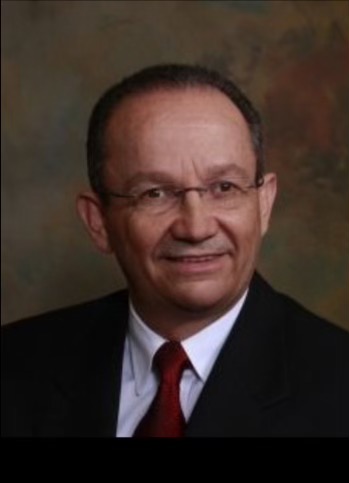 6919 N. Dale Mabry Hwy
Suite 320
Tampa, FL 33614
(813) 930-8816
Adapted from the American College of Gastroenterology
Please visit https://gi.org/topics/colorectal-cancer/ for more information and statistics.